templat dari SPs ITB. Typo templateDi Citation Style, pilih Institut Teknologi Bandung - Sekolah Pascasarjana. b. Di Language, pilih Bahasa Indonesia atau Englishberdasarkan bahasa yang digunakan tesis atau disertasi Anda. Kemudian klik OK.
Untuk memberikan saran dan masukan tentang CSL ini atau panduannya, silakan buat issue di sini atau kirim email ke hendy@hendyirawan.com.  (perlu email resmi)tipe dokumen  masih banyak yang menggunakan istilah Bahasa Inggris saja.Tidak ada “diperoleh melalui situs internet:”Pada penjelasan di web  https://itb-sps.github.io/csl/id cara penulisan juga masih belum sesuai dengan APATidak ada entry di CSL Foto (dari buku, majalah, atau web)
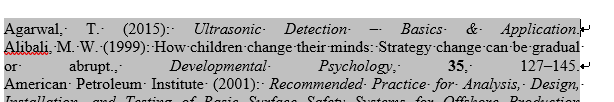 Untuk membuat paragraph menjorok kedalam sesuai format perlu diedit enter setiap bagian.